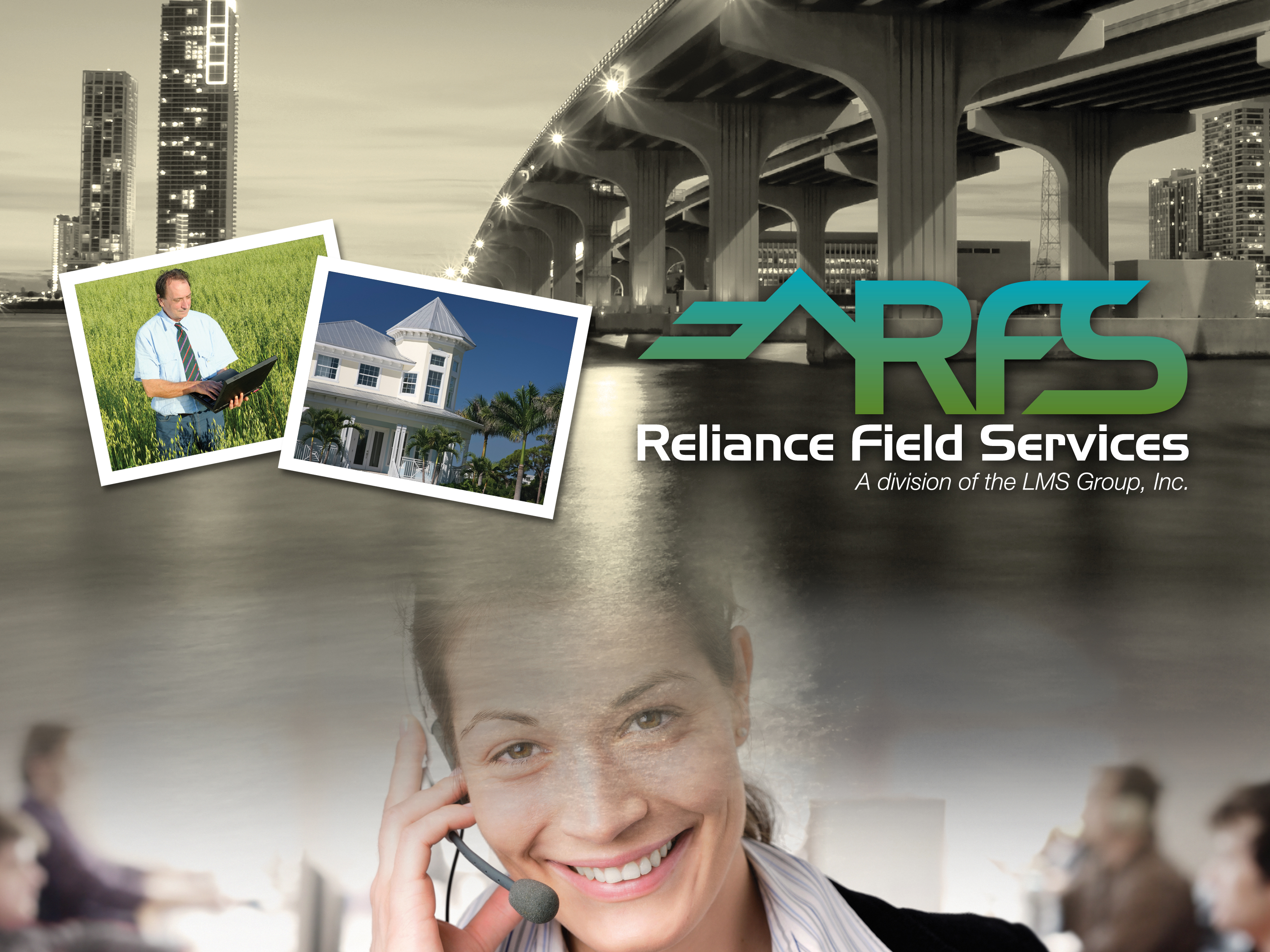 We’re bridging the gap…
Who is Reliance Field Service?
Reliance Field Services (RFS) has three divisions to facilitate the special needs of  financial institutions.

Field Calls/Door Knocks
Property Preservation
Evaluation Services
Who is Reliance field Services
Founded 1995
Minority Business Enterprise
SAS 70 Certified
Flexible Website Portal
System Interfaces for Secure Seamless Data Transmission
Dedicated Client Services Liaisons
Customized Reporting & Analytics
Accessible Management
programs
General Field Call
Offers you the ability to have “Face to Face” contact through one of our field representatives who will convey an urgent message to your debtor to contact you, immediately.
“Skip tracing” is another way in which this product can be utilized, for example: if no contact is made with the debtor, the field representative will verify occupancy by various methods.
Benefits
Generates call back from dormant account.
Gives your debt higher priority over the other creditors that are using today’s conventional methods (phone calls, letters, etc.)
Having this representation at your fingertips anywhere in the country, allows you to significantly impact the attention your debt will receive from your debtor.
Regardless whether direct contact is made or not with your debtor, the field representative will always leave your personalized calling card, known to us, as a “Doorknocker”. This device will encourage the debtor to call you immediately.
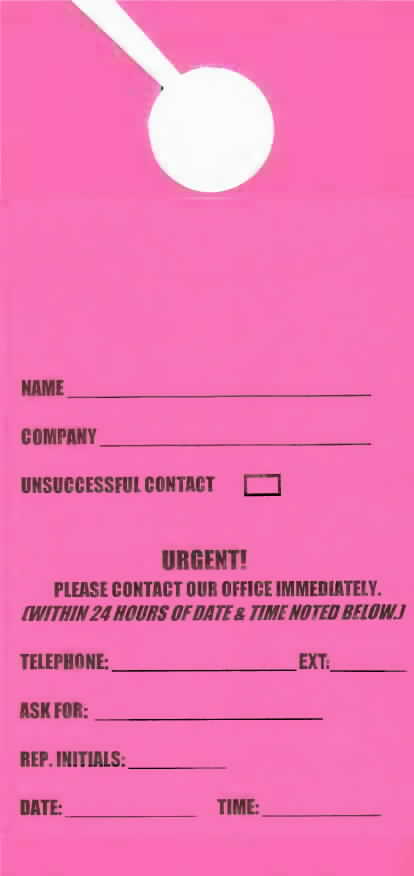 Improving Communication
In today’s ever changing economic climate, maintaining an active dialog with your customer will yield results.
Our field agents adhere to the FDCPA and state laws.
Agents attempt to obtain updated contact information including cell numbers, place of employment, etc.
Stress the importance of speaking with your representative.
Provide valuable information relating to collateral.
Verify with neighbors that customer resides at address.
Visit a business or residence to establish communication.
Collateral Inspections/Insurance Loss Reports
Field Agents can be assigned to schedule appointments with your customer, impound yard or garage to document damage and/or repairs.
Agents can validate serial numbers on collateral.
Customized programs can be developed to assist our clients.